Ipertesto realizzato dalla classe IIB
Tutor Prof.ssa Antonietta Rega
A.S 2016-2017
Tra le due guerre
I concetti chiave: Dopo la guerra, molti Paesi europei vivono una profonda crisi economica, politica e sociale. In Italia questa situazione favorisce l’affermazione di un movimento politico autoritario, il fascismo, guidato da Benito Mussolini. L’Italia diventa un regime dittatoriale. La Germania è in una situazione grave, anche a causa dei debiti di guerra che deve pagare in quante Paese confitto. Quando il peggio sembra essere passato, nel 1929 scoppia negli Stati Uniti una grande crisi economica che si espande in tutti i Paesi del mondo Occidentale, provocando ovunque disoccupazione. Questa nuova crisi favorisce in Germania l’affermarsi della dittatura nazista, guidata da Adolf Hitler. Gli Stati Uniti, invece, si riprendono grazie a una nuova politica economica chiamata New Deal. Nel frattempo in Unione Sovietica sale al potere Stalin, che impone una dittatura basata sul terrore e sul controllo totale della nazione.
Luoghi
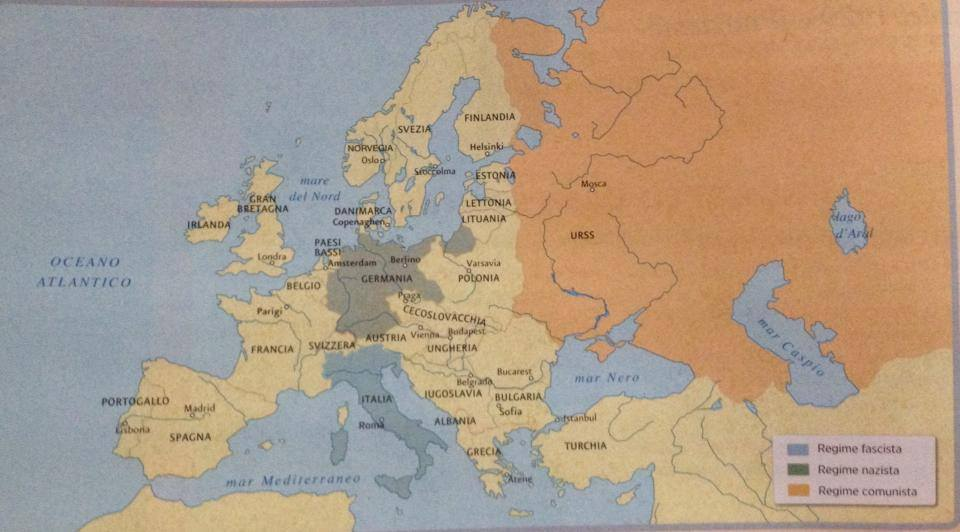 Le date importanti 

-1922: Mussolini va al potere in Italia
-1924: Stalin diventa capo dell’Unione Sovietica
-1925: Mussolini promulga le leggi fasciste 
-1929: Scoppia la crisi economica
-1933: Hitler ottiene i pieni poteri in Germania 
-1936: Asse Roma-Berlino: alleanze tra Mussolini e Hitler
Alle origini dell’antisemitismo
L’antisemitismo: cioè l’ostilità e l’avversione nei confronti degli Ebrei, ha attraversato tutta la stoia europea. Nel corso dei secoli, contro le comunità ebraiche in Europa si verificavano episodi di intolleranza e persecuzioni. Per fare alcuni esempi: durante la cosiddetta crociata dei poveri, nel 1096, le comunità ebraiche lungo il Reno e il Danubio furono saccheggiate e massacrate; nella Spagna cattolica del XV sec. gli Ebrei che rifiutavano di convertirsi al cattolicesimo venivano espulsi; nella Russia della fine dell’800 gli Ebrei furono accusati dell’assassinio dello zar Alessandro II e furono vittime di violenze e persecuzioni (pogrom). Esclusi dalle terre, gli Ebrei si erano dedicati alle attività commerciali e al prestito di denaro. Erano diventati commercianti, banchieri e finanzieri e la loro ricchezza suscitava invidia e ostilità. Tra la fine dell’800 e l’inizio del ‘900 il nazionalismo favorì il diffondersi di teorie razziali. Gli Ebrei, forti della loro identità millenaria, furono identificati come il popolo «straniero»  e «altro» per definizione.    Fu così che l’antisemitismo esplose nuovamente con particolare intensità.
L’Affare di Drayfus: Nel 1894 si verificò in Italia un caso giudiziario di antisemitismo, dividendo l’opinione pubblica tra colpevolisti e innocentisti. Fu accusato ingiustamente di spionaggio militare e condannato per alto tradimento all’ergastolo, l’ufficiale ebreo Alfred Dreyfus. In sua difesa lo scrittore francese. Èmile Zola scrisse al Presidente della Repubblica francese una lettera intitolata J’accuse!, dove denunciava i pregiudizi antisemiti.
Lo sterminio nazista: Quando Hitler giunse al potere nel 1933, l’antisemitismo del partito nazionalsocialista era noto e dichiarato in un libro scritto nel 1925, Mein Kampf, dove Hitler sosteneva la superiorità della razza ariana, un’ipotetica razza pura, discendete di antiche popolazioni di lingua indoeuropea alla quale appartenevano i Tedeschi. Nel 1935 si passò dall’ostilità alla discriminazione ufficiale; con le leggi di Norimberga gli Ebrei persero la cittadinanza e i diritti politici. Infine, con l’inasprirsi del conflitto del conflitto mondiale, i gerarchi nazisti pianificarono la soluzione finale del problema ebraico, cioè la segregazione nei campi di concentramento e lo sterminio di tutti coloro che fossero giudicati non ariani. Si condusse della questione nella conferenza di Wannsee, nel 1942, di cui ci rimangono i verbali scritti. 
L’attuazione: Lo sterminio fu pianificato fin nei minimi dettagli e realizzato ricorrendo a metodi scientifici. La soluzione finale fu un impotente e meticoloso piano di rastrellamento, identificazione e deportazione allestito in tutta l’Europa occupata dai nazisti. Milioni di Ebrei vennero privati dei loro beni e trasferiti nei campi di sterminio, diffusi in tutta l’Europa: in Germania, Polonia, Austria e anche in Italia. In un documento del 1943 in cui il ministro degli interni della Repubblica Sociale Italiana ordina di confiscare i beni dei cittadini di religione ebraica e di  deportare gli Ebrei in appositi campi di concentramento. L’ingresso nel campo rappresentava per i prigionieri la perdita di qualunque identità e dignità, come racconta Elisa Springer, ebrea viennese sopravvissuta ai campi di sterminio. Nella maggior parte dei casi i deportati erano uccisi nelle camere a gas mentre i forni crematori consentivano di eliminare i cadaveri. In un brano tratto dalla testimonianza di Primo Levi, emerge chiaramente come i lager fosse una vera e propria fabbrica di morte. I detenuti malati o che non riuscivano più a lavorare nel campo venivano avviati alle camere a gas per far posto ai nuovi venuti, rastrellati in tutta Europa.
I numeri della tragedia: A partire dal 1933 fino al 1945, quando si concluse la seconda guerra mondiale, si stima che 11 milioni di persone furono uccise nei lager costruiti dai nazisti. Tra le diverse minoranze coinvolte nel massacro quella degli ebrei fu la più colpita, con quasi 6 milioni di vittime. I dati sono importanti perché ci aiutano a capire l’entità della tragedia: un secolo fa gli Ebrei nel continente Europeo erano oltre 9 milioni. Oggi sono circa 1,4 milioni.
Si può negare la Shoah?
Ancora oggi purtroppo c’è  chi nega l’esistenza dei campi di sterminio e di conseguenza l’intera tragedia della Shoah come fatto storico. Si tratta dei cosiddetti negazionisti. Il loro obbiettivo è mostrare contraddizioni, incongruenze ed errori nei dati storici per negare l’ esistenza stessa di quei fatti. Tuttavia i documenti e le testimonianze sulla Shoah dimostrano chiaramente la verità ricostruita dagli storici. Al processo di Norimberga (1945-1946), nel quale gli altri funzionari del regime nazista vennero giudicati per i crimini commessi, furono raccolti ed esibiti moltissimi documenti che testimoniavano l’esistenza dei campi di sterminio, delle camere a gas e della «soluzione finale». A ciò bisogna aggiungere i filmati e le fotografie, raccolte dall’esercito americano e dall’esercito russo quando giunsero nei campi di sterminio. Vi sono infine le testimonianze dirette delle tante vittime sopravvissute ma anche degli stessi gerarchi nazisti, come Hess e Gòring, che non nascosero mai la strage ma cercarono semplicemente di indossarne la colpa ad altri. Tutti questi elementi sono stati oggetto di analisi da parte degli storici secondo i criteri stabiliti dalla comunità scientifica. In base a tale verifica, gli storici ritengono che, anche se rimangono alcuni dati incerti, come per esempio il numero preciso delle vittime, non possano esserci dubbi sul fatto che la Shoah sia avvenuta e rappresenti quindi un fatto storico.
Auschwitz: una pagina infame della storia umana
Le prime persecuzioni: Le persecuzioni nei confronti degli Ebrei iniziarono nel 1935, in seguito all’emanazione delle leggi di Norimberga, volte alla difesa della purezza della razza ariana, e dopo lo scoppio della guerra, che portò sotto il dominio nazista milioni di Ebrei dell’Europa orientale. Tali persecuzioni si posero come obiettivo di annientamento programmatico e scientifico della razza ebraica. In particolare l’invasione della Polonia, nel settembre del 1939, portò sotto il controllo tedesco un territorio abitato da circa 2 milioni di ebrei. Il programma nazista per la Polonia prevedeva l’insediamento in quel territorio di comunità tedesche, che avrebbero esercitato un ruolo dominante rispetto al resto della popolazione di origine slava, da tenersi in condizioni servili. Tale progetto prevedeva inoltre la «purificazione» del territorio degli ebrei: nell’immediato si procedette dunque all’eliminazione diretta dei capi delle comunità ebraiche locali e alla reclusione degli ebrei in ghetti in attesa di deportarli altrove. I ghetti erano porzioni delle varie città chiuse da mura, dove gli ebrei erano obbligati a vivere in condizioni di assoluto disagio, stipati in alloggi minuscoli, potendo uscire solo per recarsi al lavoro.
La soluzione finale: A partire dal gennaio del 1942 si passò dall’idea di deportazione a quella di annientamento totale degli ebrei: la «soluzione finale» del problema ebraico. È a questo punto che il lager diventa l’indiscusso e tragico «protagonista» dello sterminio. I primi lager erano già attivi dal 1933 ed erano utilizzati, fino a quel momento, per rinchiudervi prigionieri politici e dissidenti. Da questo momento in poi divennero invece lo strumento primario per la pianificazione e la realizzazione tecnica dello sterminio. Nel 1943, in seguito alla grande insurrezione degli ebrei nel ghetto di Varsavia, stroncata nel sangue dai nazisti, venne decisa l’eliminazione totale degli ebrei polacchi; a tale scopo vennero realizzati in Polonia numerosi campi di sterminio: tra cui Belzec, Sobibor, Treblinka , Chelmo, Majdanek e, più noto di tutti, Auchwitz-Birkenau. Il campo di Auschwitz utilizzò infatti nel mondo più efficiente la tecnica delle camere a gas per l’eliminazione degli ebrei, affiancate ai forni crematori utilizzati per smaltire i cadaveri più velocemente possibile.
Che cos’era Auchwitz: La costruzione di Auschwitz fu avviata nel 1941 per ospitare circa 30.000 persone, che via via divennero 250.000 persone . Il luogo dove sorgeva era stato scelto con cura: si trovava infatti al centro di una zona paludosa  e poco abitata, ma ben servita dalla ferrovia. Infatti Aushwitz non fu solo un luogo di morte, ma anche un centro produttivo: fu qui, nello stabilimento di Monowitz, che la IG-Farben, l’industria chimica tedesca, realizzò impianti in cui lavoravano 10.000 persone. Altri deportati erano invece impiegati nella vicina fabbrica di armi «Union», del gruppo Krupp, o in altre officine minori e in attività edili o minerarie.
Com’era fatto il campo: Il complesso di Aushwitz si componeva in due nuclei:
-Aushwitz I è dove i nazisti aprirono il primo campo per gli uomini e donne dove eseguirono i primi esperimenti con lo Zyklon B, nato originariamente per la disinfestazione di pidocchi, per uccidere i detenuti; qui vennero condotti altri esperimenti e le fucilazioni.
-Aushwitz II-Birkenau, dove ogni cosa fu realizzata in grande. Qui i nazisti eressero la maggior parte delle macchine per lo sterminio di massa. È stato inoltre il più grande campo di concentramento, composto da 300 baracche la maggior parte di legno: poteva ospitare centinai di migliaia di prigionieri.
- Tra i due campi si trova la Judenrampe dove arrivarono tra il 1942 e il 1944 ebrei, polacchi, zingari e prigionieri politici. Dal maggio 1944 gli ebrei nuovi arrivati erano selezionati direttamente qui dai dottori nazisti.
Il tragico destino dei prigionieri: All’arrivo dei prigionieri alla stazione di Birkena avveniva la prima selezione: vecchi, malati e bambini erano immediatamente mandati alle camere a gas, mentre gli adulti a lavorare. Il gas utilizzato era lo Zyklon B, scelto da Rudolf Hoss, che riusciva a provocare una morte in minor tempo e quindi ad aumentare l’efficienza delle camere. I prigionieri venivano condotti nelle camere a gas, che avevano l’aspetto di normali docce, da squadre di speciali prigionieri, i Sonderkommando, addetti al funzionamento delle camere a gas, al recupero delle vittime e all’estrazione di eventuali protesi d’oro. Le vittime ignare di ciò non opponevano resistenze. I locali erano stipati fino all’inverosimile, al punto che quando la camera era interamente stipata, si lanciavano ancora dei bambini sulle teste degli altri, per aumentare a produttività. Una volta terminato questo processo gli addetti recuperavano i cadaveri con uncini e li portavano ai vicini formi crematori. La capacità di smaltimento di questi impianti era spaventosa e in alcuni momenti, in particolare nella primavera del 1944, si ebbero fino a 24.000 gasazioni giornaliere.
Per non dimenticare: Oggi quel che resta di quel luogo è stato trasformato in Museo ed è stato dichiarato dall’UNESCO Patrimonio dell’Umanità: è possibile visitare alcune baracche, le camere a gas e i forni; inoltre è visibile un’esposizione fotografica, con materiale scattato al momento della liberazione di Auswitz da parte dell’Armata Rossa il 27 gennaio 1945.
Testimonianze della shoah
PINO KARIS di Trieste
 «Mi arrestarono gli appartenenti alle «Guardie nere» verso la fine del 1944. Mi condussero direttamente in Risiera, nella cella n. 6. Dopo due o tre giorni mi portarono all'interrogatorio assieme a Ujcic e a Peloza di Mune. Dopo alcuni giorni venni condotto all'interrogatorio al comando delle SS in piazza Oberdan (via Carducci). Là venni interrogato più volte e torturato, quindi mi rinchiusero nel bunker. Da lì fui condotto al Coroneo.
Ero rimasto rinchiuso in Risiera per un mese e mezzo circa. Una sera condussero parecchie persone da un rastrellamento a Servola. Dal Coroneo il 20 aprile trasferirono in Risiera 60 persone; tra queste c'erano anche Enzo Vidali (Brigata Garibaldi) e il commissario di battaglione di questa Brigata che era di Pola e portava la barba. Non ricordo il suo nome. Sua moglie venne da me dopo la liberazione per avere delle informazioni e mi mostrò la lettera che egli le aveva mandato dalla Risiera nelle ultime ore prima di venir bruciato. Vidali era venuto in Risiera a piedi nudi. Mia moglie gli portò poi un paio di scarpe». 
(Testimonianza raccolta da A. Bubnic)
GIUSEPPE GIANECHETTI di Trieste
 «Qui giunto, come prima cosa mi percossero abbondantemente. Il più feroce dei bastonatori era un maresciallo, che al posto della mano aveva un uncino e ci faceva correre attorno alla vasca che serviva per i rifiuti, lavare le gavette e i vasi da notte insieme. Poi fui rinchiuso nelle celle. La mia portava il numero 4. Queste celle erano spesso occupate da 4 persone e provvisoriamente anche da sei. La notte non si poteva dormire, perché una lampadina fortissima era accesa giorno e notte. La sentinella o le sentinelle delle SS molto spesso aprivano le porte, e sempre gridando, e questo per farci vivere in un continuo stato di terrore. Cosicché si può dire che, finché rimasi là dentro, non ebbi pace neanche un minuto».
(Testimonianza raccolta da Giovanni Postogna)
GIOVANNI MILLO di Trieste
 «Ho preso tante legnate e tanti pugni sulla faccia che avevo letteralmente rotti tutti i denti. Quando ci portavano qualcosa da mangiare era una brodaglia nera. Non so quanti colpi di moschetto mi sono preso in tutte le parti del corpo. In ogni momento del giorno e della notte ci interrogavano facendoci le domande più strane. Quando siamo usciti, quelli che sono usciti, dopo 40 giorni, pare incredibile ma è la verità, tali erano state le sofferenze fisiche e morali che quando ci siamo trovati fuori non ci conoscevamo più l'un l'altro. Una parte di coloro che sono stati rastrellati in quella circostanza è stata trasportata nei campi di sterminio in Germania. Durante la mia permanenza in Risiera ho potuto vedere per strane combinazioni, che vi erano dentro pure dei bambini e adolescenti da 8 a 15 anni».
(Testimonianza raccolta da Giovanni Postogna)
GIORDANO BASILE di Rovigno d'lstria
«Subimmo ogni sorta di sevizie e maltrattamenti. Non potrei dire a quanti interrogatori fui sottoposto. Come conseguenze ebbi una frattura all'occhio destro e alla spalla destra e subii pure una infiltrazione polmonare, oltre alla depressione generale di tutto l'organismo, depressione dalla quale non ho potuto riprendermi ».
(Testimonianza raccolta da Giovanni Postogna)

LUIGI JERMAN nato a Capodistria, abitante a Trieste
 «Essendo impiegato presso la raffineria di S. Sabba, ebbi più volte occasione di passare per ragioni di lavoro lungo il pontile, dove i soldati tedeschi portavano i sacchi delle ceneri dei cadaveri che venivano bruciati nei forni crematori della Risiera. Ho potuto vedere nel fondo del mare molte ossa umane, resti cioè di cadaveri che non poterono essere completamente bruciati».
(Testimonianza raccolta da Giovanni Postogna)
Se questo è un uomo

Voi che vivete sicuriNelle vostre tiepide case,voi che trovate tornando a seraIl cibo caldo e visi amici:Considerate se questo è un uomoChe lavora nel fangoChe non conosce paceChe lotta per mezzo paneChe muore per un sì o per un no.Considerate se questa è una donna,Senza capelli e senza nomeSenza più forza di ricordareVuoti gli occhi e freddo il gremboCome una rana d'inverno.Meditate che questo è stato:Vi comando queste parole.Scolpitele nel vostro cuoreStando in casa andando per via,Coricandovi alzandovi;Ripetetele ai vostri figli.O vi si sfaccia la casa,La malattia vi impedisca,I vostri nati torcano il viso da voi. 
(Primo Levi, Se questo è un uomo, 1947)
Commento
Se questo è un uomo
La poesia “Se questo è un uomo” è stata scritta da Primo Levi durante il periodo della Seconda Guerra Mondiale e della persecuzione degli ebrei, ed è la poesia d’apertura del libro “Se questo è un uomo”, dello stesso Levi. Lo scrittore in sole cinque strofe descrive la vergogna che si prova quando si pensa alle ingiustizie compiute verso gli ebrei. Infatti lo stesso autore era stato deportato ad Auschwitz, ma era sopravvissuto, perché era stato mandato in un campo di lavoro. In questa poesia sembra quasi che Levi voglia condannare tutti gli uomini che stanno tranquilli nelle loro case, tutti quelli che non hanno impedito il massacro degli ebrei. In pochi versi esprime tutta la sua rabbia, senza fare troppi giri di parole, infatti, il linguaggio è semplice, comprensibili e chiaro, ed arriva dritto al cuore. La poesia è formata da cinque strofe, una quartina, una sestina, due cinquine una terzina, sono presenti anche delle anafore: vai, che, considerate, senza, meditare.                                                Ogni strofa della poesia ha un proprio significato: la prima si riferisce alle persone che erano tranquille nelle loro case durante il massacro degli ebrei, la seconda parla delle sofferenze degli ebrei, la terza delle sofferenze delle donne ebree, la quarta parla di ciò che era realmente successo e la quinta è come una meditazione rivolta a tutti coloro che non si informeranno per impedire simili massacri. Con questa poesia Levi vuole farci riflettere sul fatto che noi oggi viviamo di sicurezza e affetti, racchiusi nelle nostre abitudini, ma una volta gli uomini diventavano dei numeri e ne venivano uccisi migliaia ogni giorno e che le donne che venivano private anche dei loro capelli, preferivano dimenticare le gioie della vita per non soffrire. E’ una testimonianza dura e crudele di ciò che è successo ma anche un monito. Levi ci fa capire la fragilità dell’uomo e la forza che esso tira fuori nel momento del bisogno, e che è compito nostro tramandare il ricordo ai nostri figli e farlo diventare parte di noi.